Collaboration Tools & Best Practices
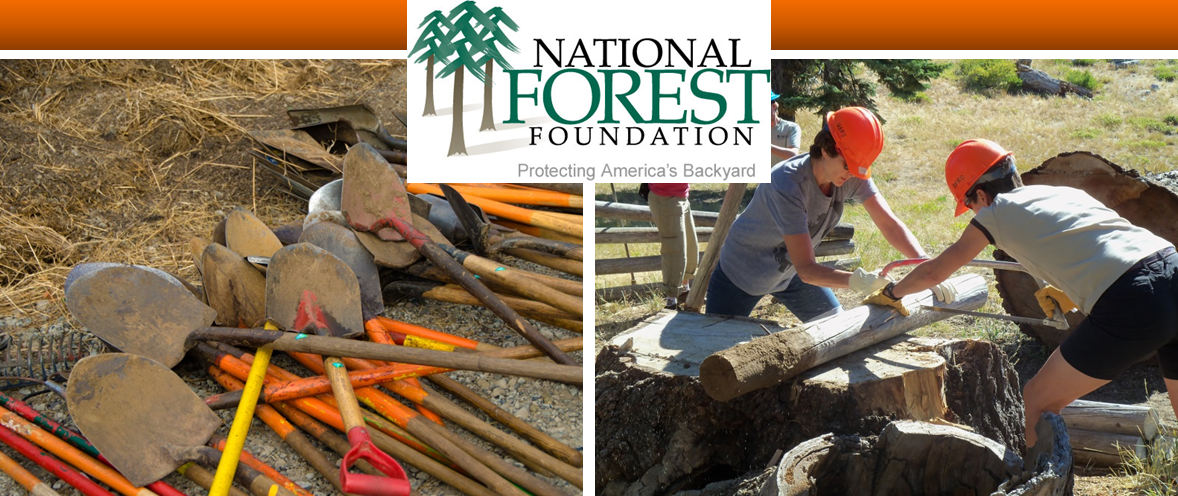 Emily Olsen | April 26, 2016 | Collaborative Restoration Workshop
The NFF’s Values
Unite the power of diverse interests and communities in collaborative stewardship; 

Restore ecosystems to their natural resiliency and functions through on-the-ground conservation; 

Engage Americans, young and old, in recognizing the gifts of our National Forests and Grasslands and in caring for them; 

Sustain the commitment and ability of communities to serve as stewards by building the capacity of collaborative organizations; and 

Add value where action would not otherwise be taken.
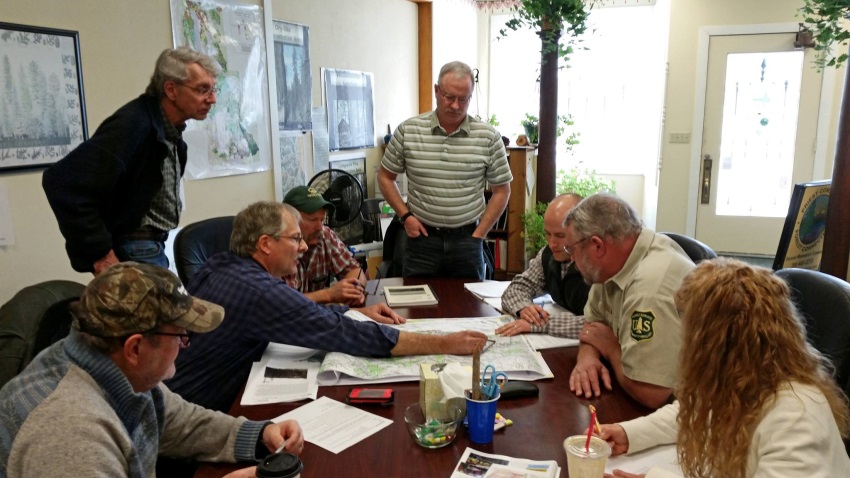 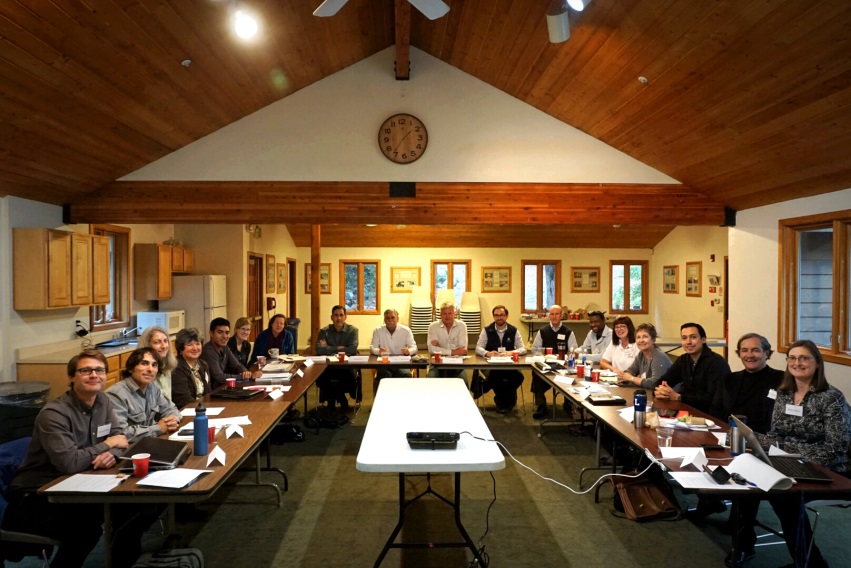 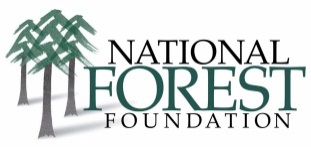 Protecting America’s Backyard
The NFF’s Values
Unite the power of diverse interests and communities in collaborative stewardship; 

Restore ecosystems to their natural resiliency and functions through on-the-ground conservation; 

Engage Americans, young and old, in recognizing the gifts of our National Forests and Grasslands and in caring for them; 

Sustain the commitment and ability of communities to serve as stewards by building the capacity of collaborative organizations; and 

Add value where action would not otherwise be taken.
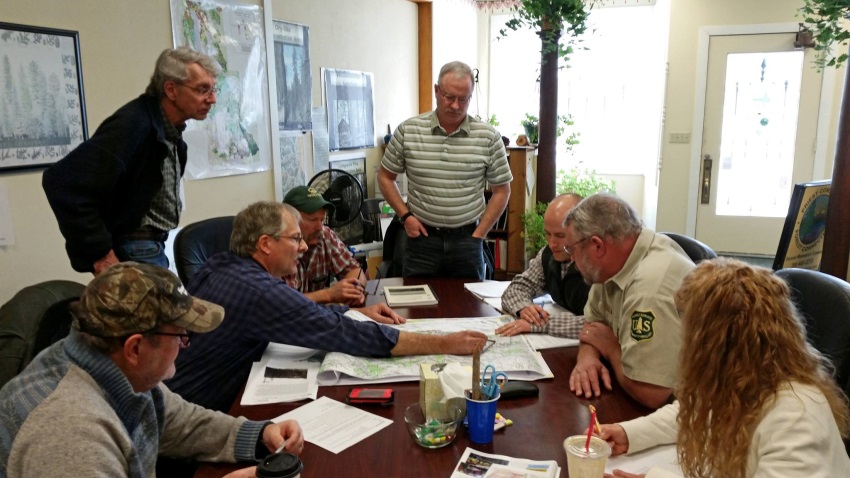 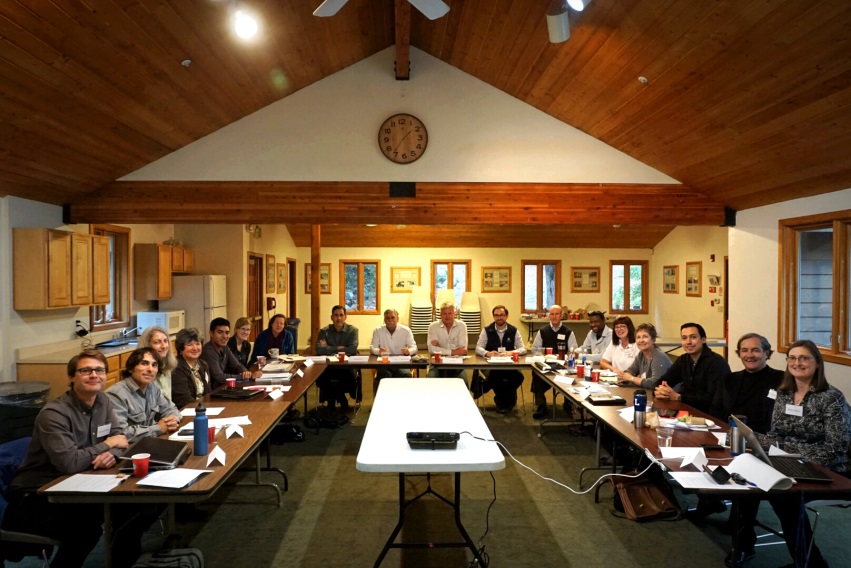 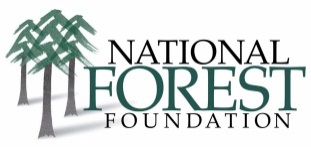 Protecting America’s Backyard
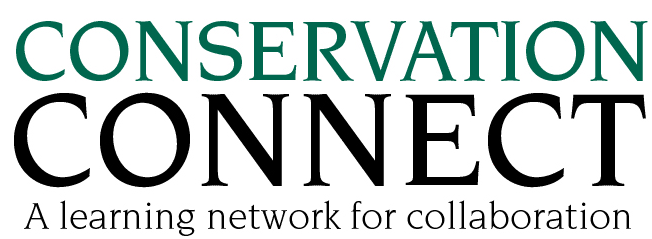 Assessments, collaborative process design, facilitation and coordination

Peer learning sessions 

Fostering of peer-to-peer and community-to-agency connections

Development of best practices and tools

Partnering with research and academic institutions to support applied learning and advance the field

Convening of face-to-face workshops 

Building the organizational capacity of collaborative groups
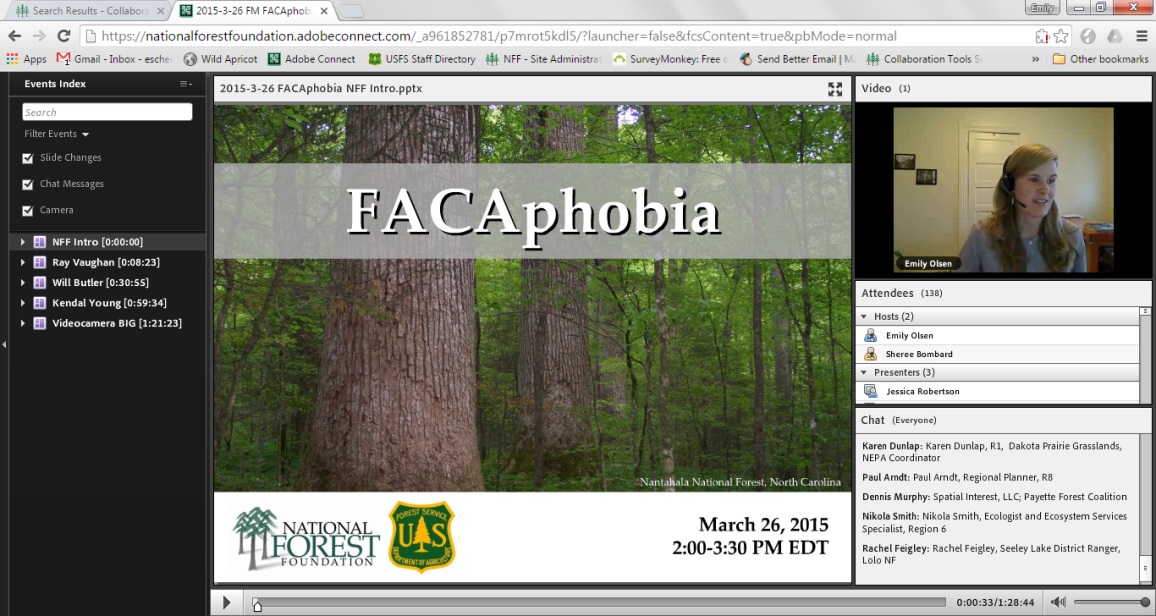 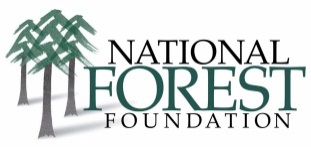 Protecting America’s Backyard
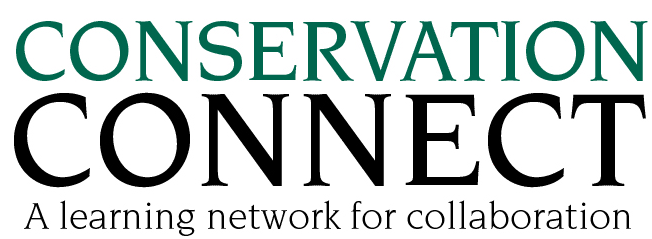 Direct work with collaborative groups
Proposals from the field
IDEAS FROM YOU!
NFF staff ideas
Requests from collaborators, the Forest Service, others
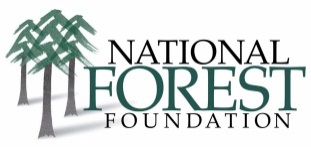 Protecting America’s Backyard
Website: Collaboration Tools Search
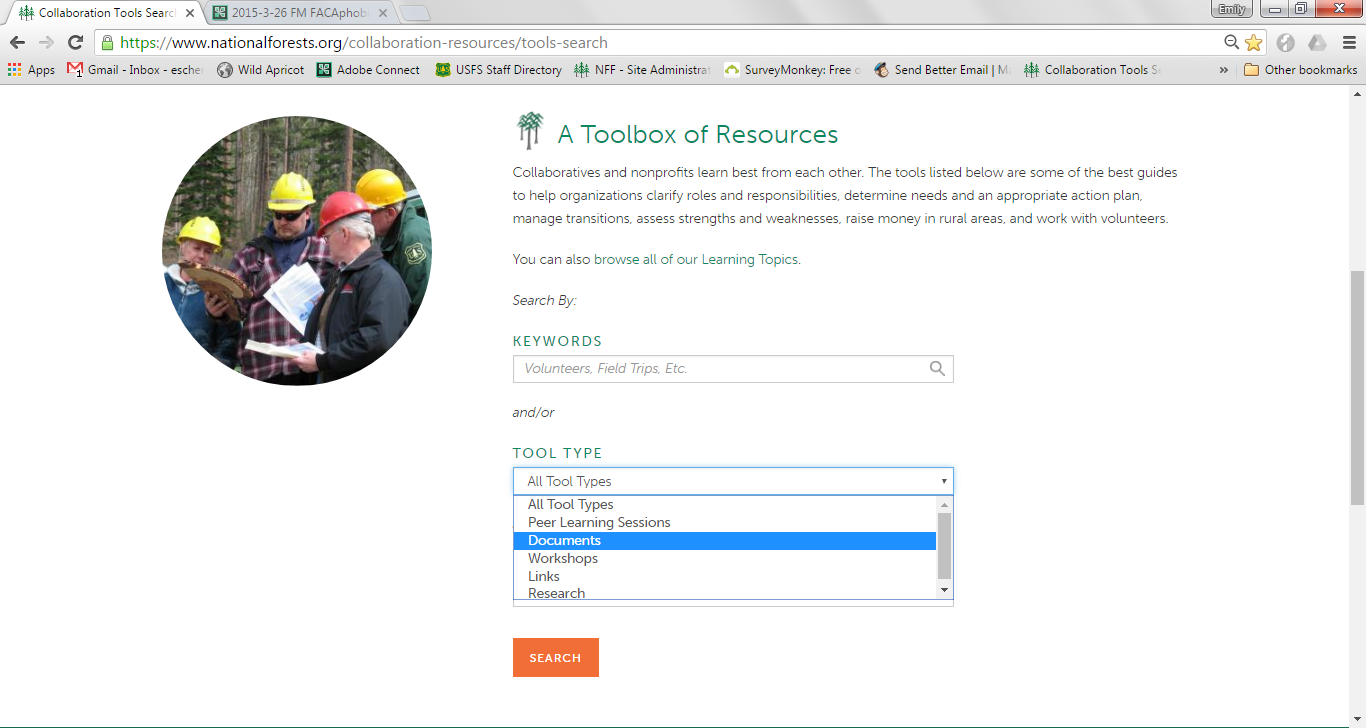 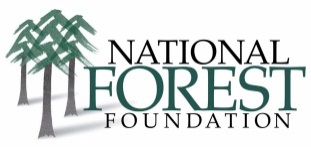 www.nationalforests.org
Protecting America’s Backyard
Website: Collaboration Tools Search
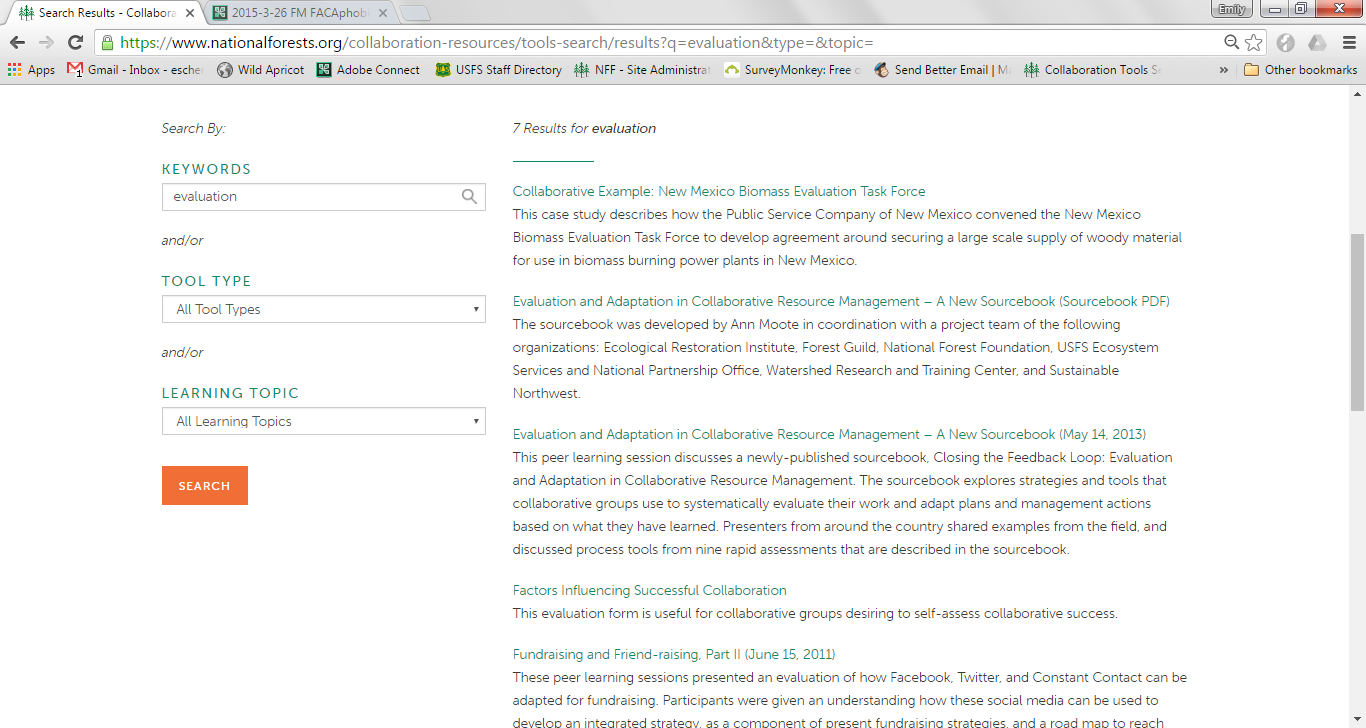 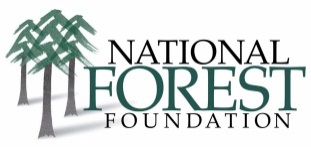 www.nationalforests.org
Protecting America’s Backyard
We’ve All Been There: Common Hurdles
Measuring Success (and identifying areas for improvement)
Dealing with Transitions
Building Credibility in Local Communities
Collaborating Before, During, and After the NEPA Process
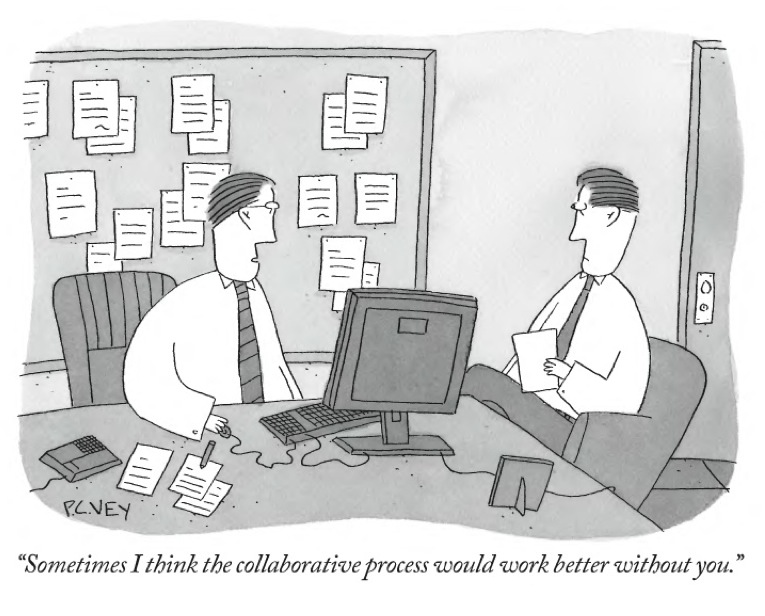 Measuring Success (and identifying areas for improvement)
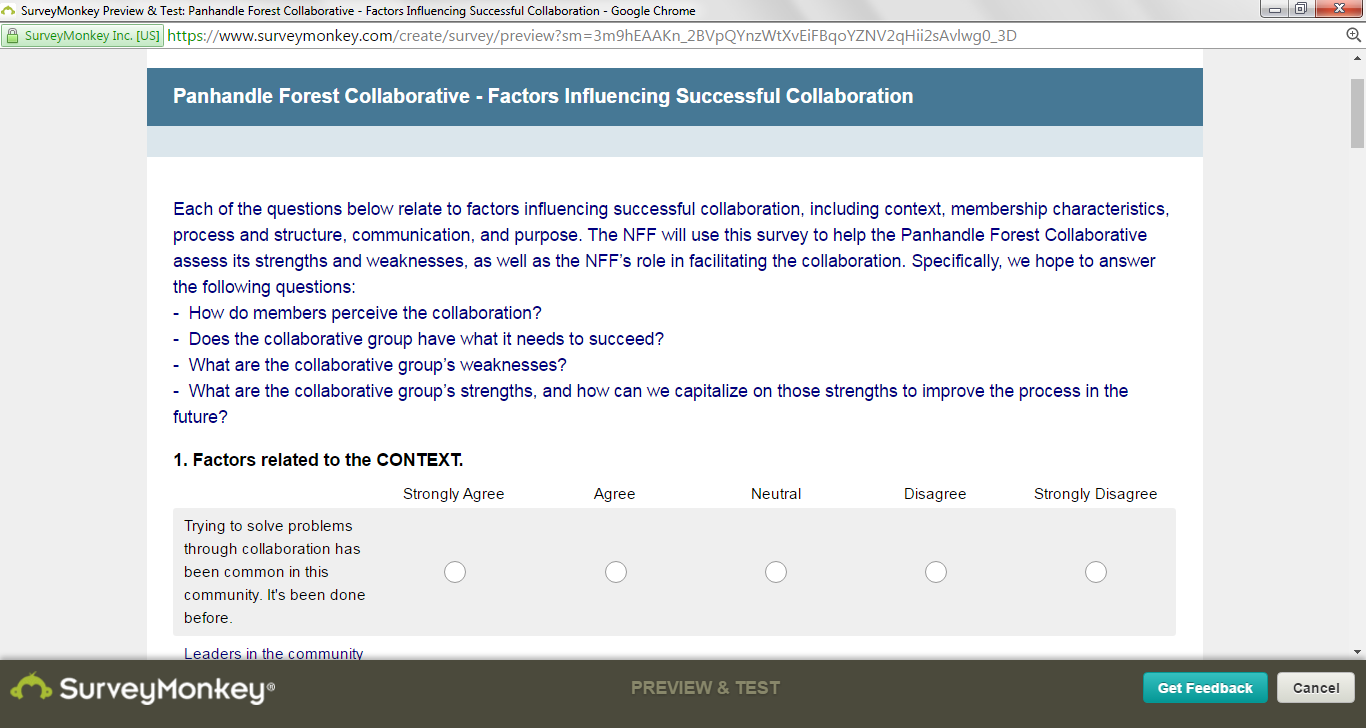 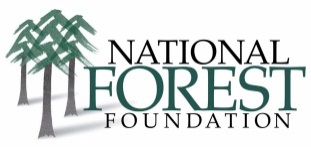 Protecting America’s Backyard
Measuring Success (and identifying areas for improvement)
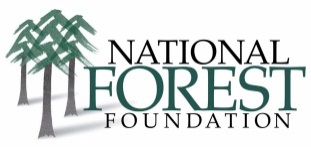 Protecting America’s Backyard
Measuring Success (and identifying areas for improvement)
Factors Related to CONTEXT.
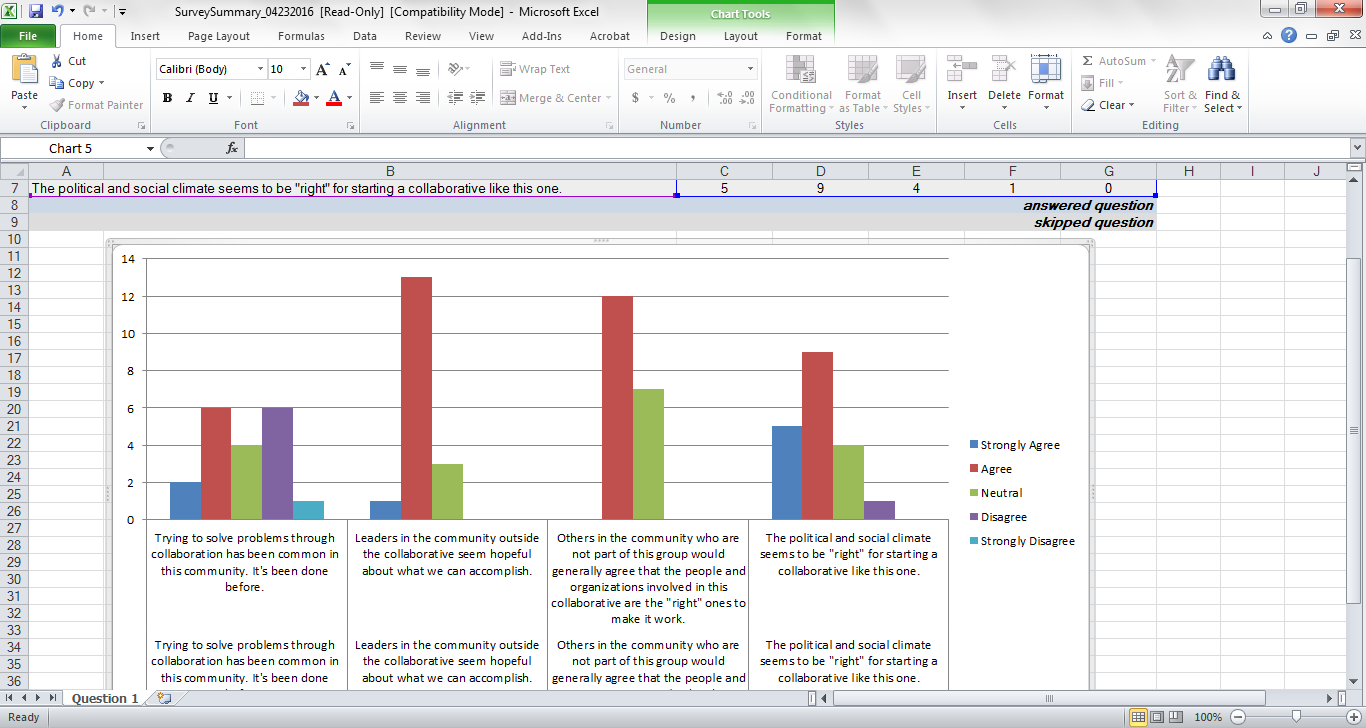 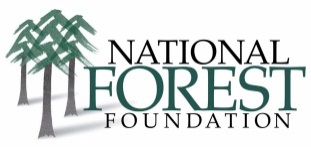 Protecting America’s Backyard
Dealing with Transitions
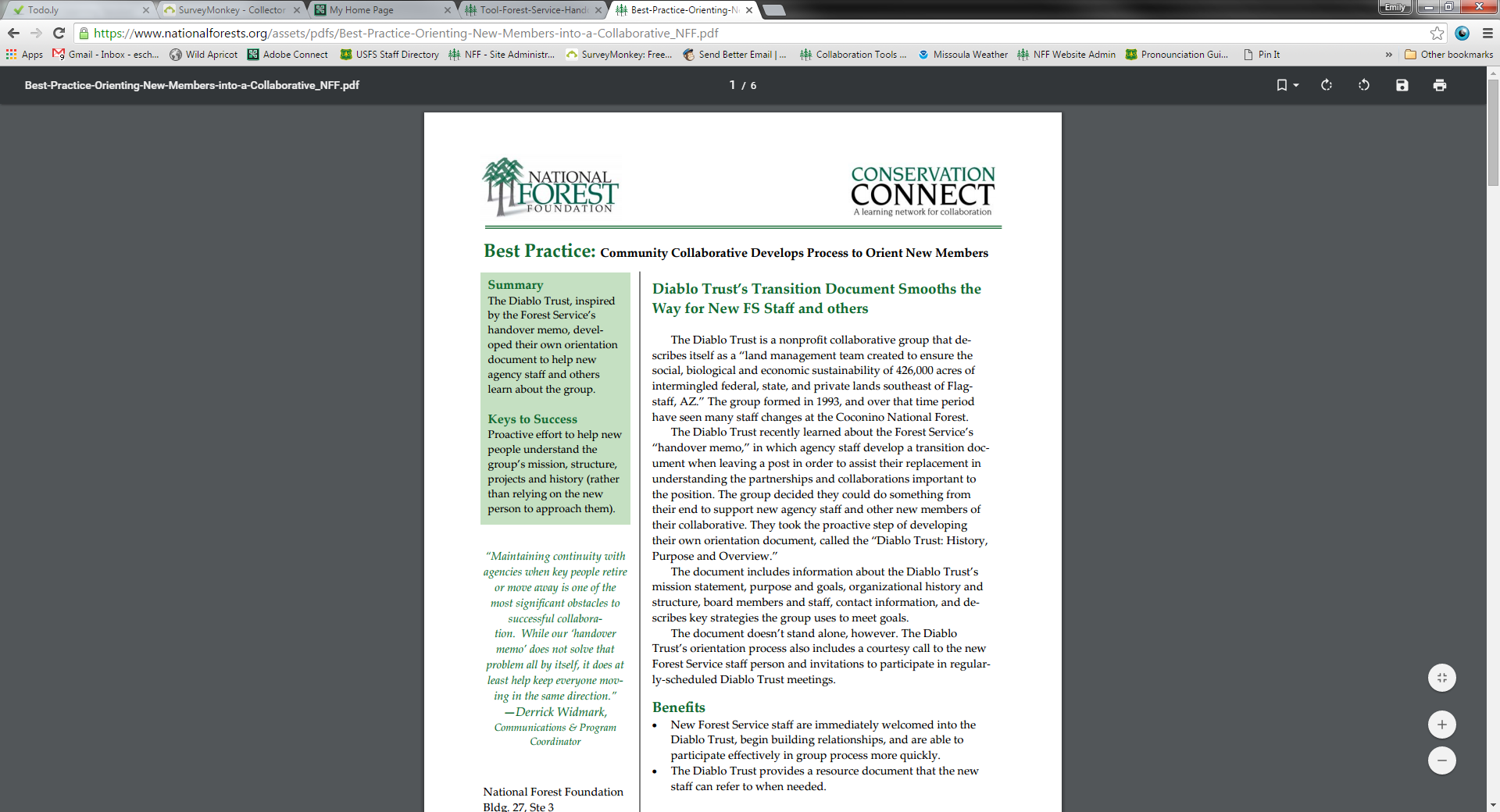 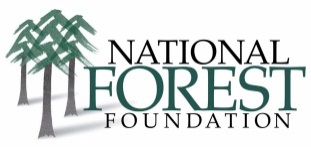 Protecting America’s Backyard
[Speaker Notes: This fat cat is struggling to make it through a small door. Maybe he was stressing out so much after you told him about an upcoming change that it made him splurge on cake and ice-cream. But, now, after you’ve led him to the doorstep, let him examine the measurements of the door, assured him that he could make it through and cheered him on as he made his first attempt, he did it! The bottom line is that people are flexible (even fat cats) and no one wants to be left behind. If you prepare for and assume change, you’ll make sure that everyone’s behind you, no matter how hard it is to get through that small door.]
Dealing with Transitions
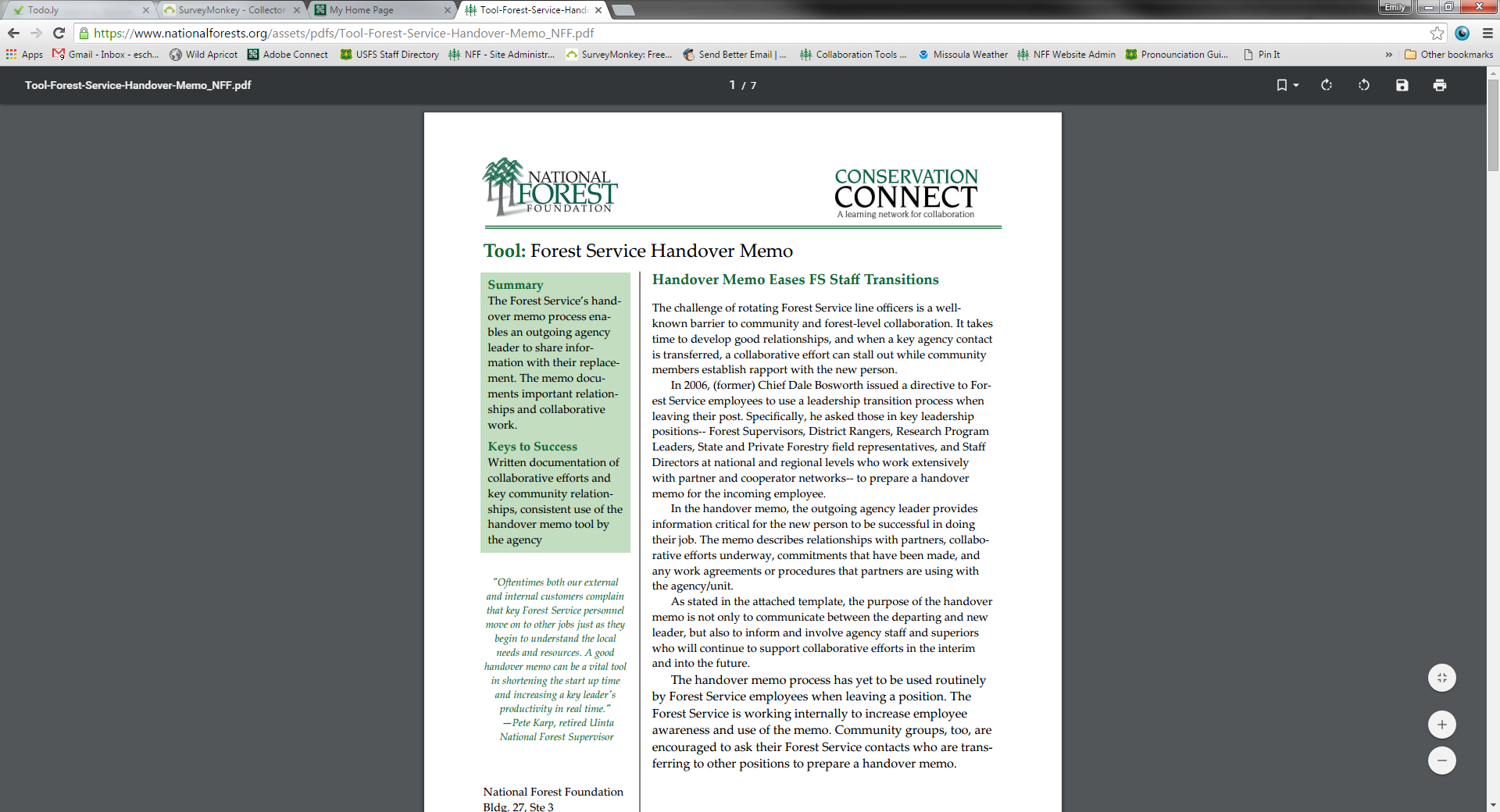 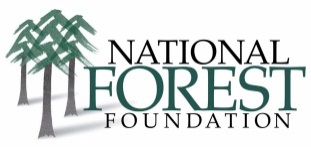 Protecting America’s Backyard
[Speaker Notes: This fat cat is struggling to make it through a small door. Maybe he was stressing out so much after you told him about an upcoming change that it made him splurge on cake and ice-cream. But, now, after you’ve led him to the doorstep, let him examine the measurements of the door, assured him that he could make it through and cheered him on as he made his first attempt, he did it! The bottom line is that people are flexible (even fat cats) and no one wants to be left behind. If you prepare for and assume change, you’ll make sure that everyone’s behind you, no matter how hard it is to get through that small door.]
Dealing with Transitions
EXAMPLE:
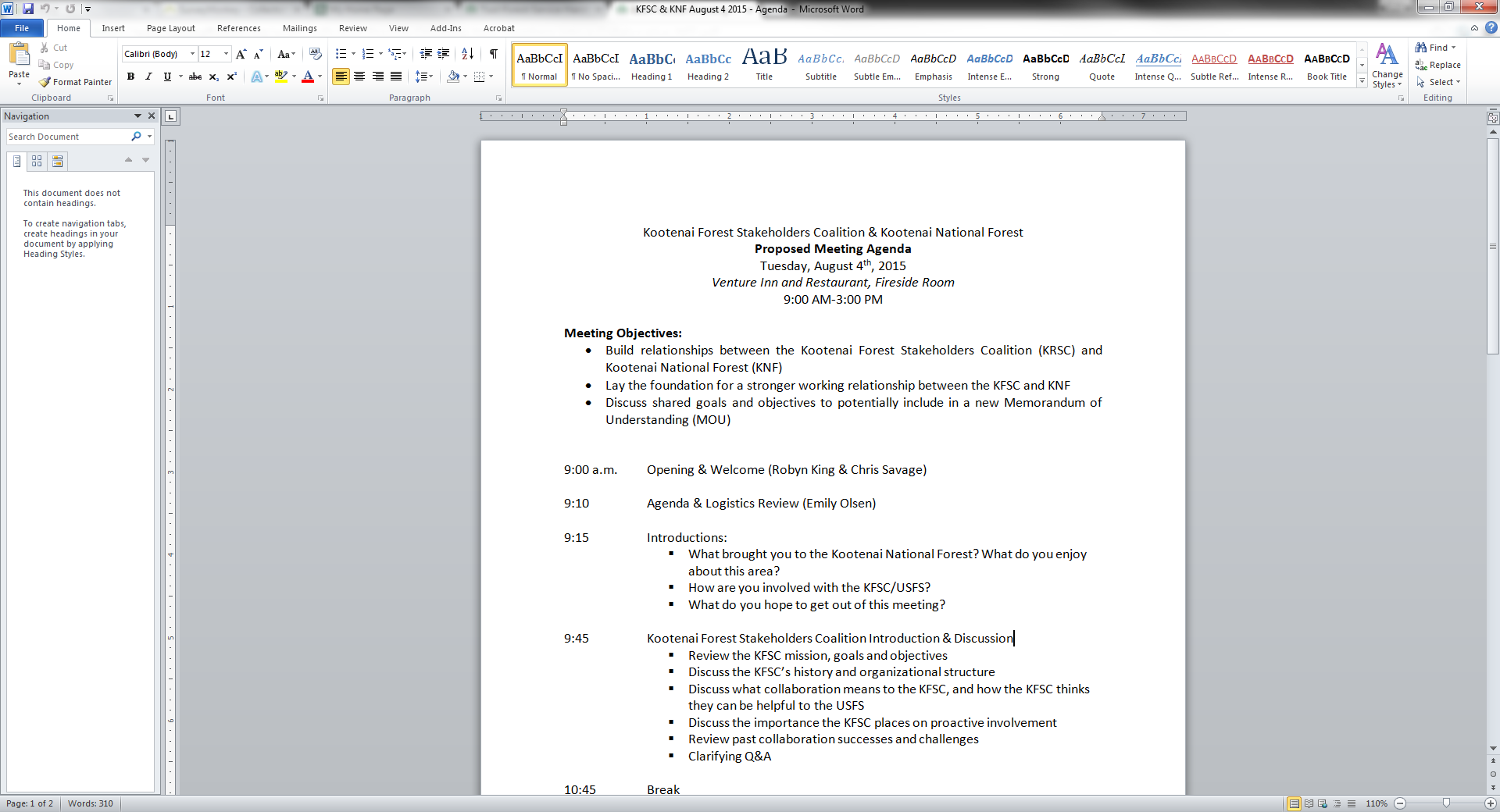 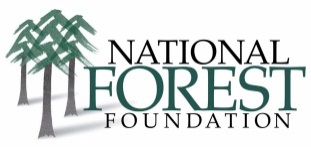 Protecting America’s Backyard
[Speaker Notes: This fat cat is struggling to make it through a small door. Maybe he was stressing out so much after you told him about an upcoming change that it made him splurge on cake and ice-cream. But, now, after you’ve led him to the doorstep, let him examine the measurements of the door, assured him that he could make it through and cheered him on as he made his first attempt, he did it! The bottom line is that people are flexible (even fat cats) and no one wants to be left behind. If you prepare for and assume change, you’ll make sure that everyone’s behind you, no matter how hard it is to get through that small door.]
Dealing with Transitions
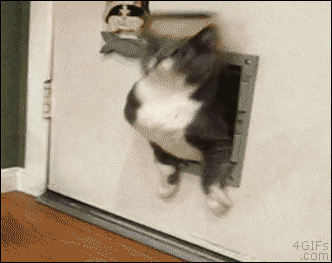 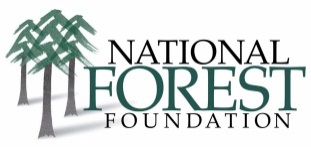 Protecting America’s Backyard
[Speaker Notes: This fat cat is struggling to make it through a small door. Maybe he was stressing out so much after you told him about an upcoming change that it made him splurge on cake and ice-cream. But, now, after you’ve led him to the doorstep, let him examine the measurements of the door, assured him that he could make it through and cheered him on as he made his first attempt, he did it! The bottom line is that people are flexible (even fat cats) and no one wants to be left behind. If you prepare for and assume change, you’ll make sure that everyone’s behind you, no matter how hard it is to get through that small door.]
Building Credibility in Local Communities
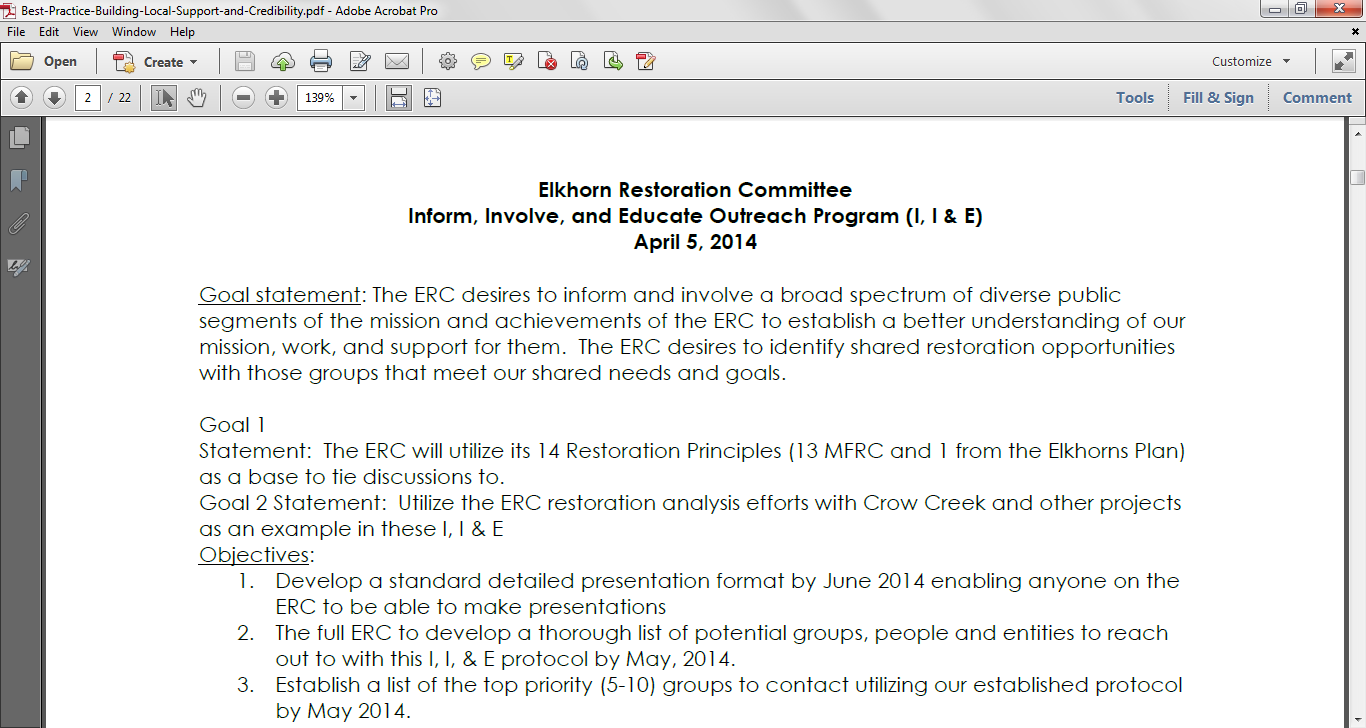 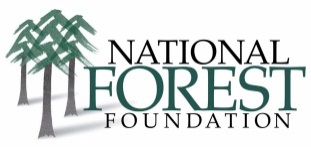 Protecting America’s Backyard
Building Credibility in Local Communities
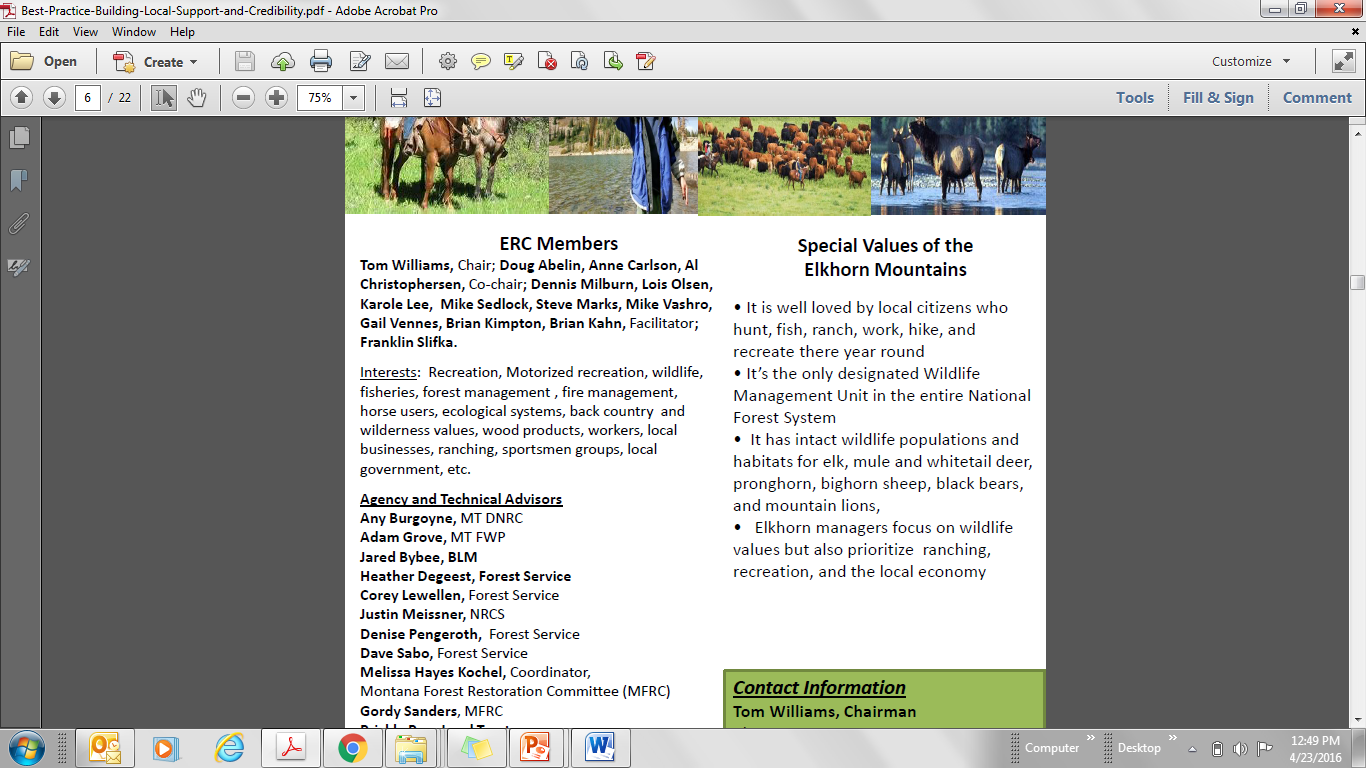 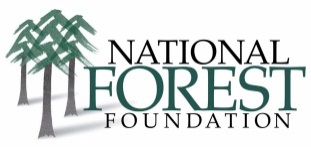 Protecting America’s Backyard
Collaborating Before, During, and After the NEPA Process
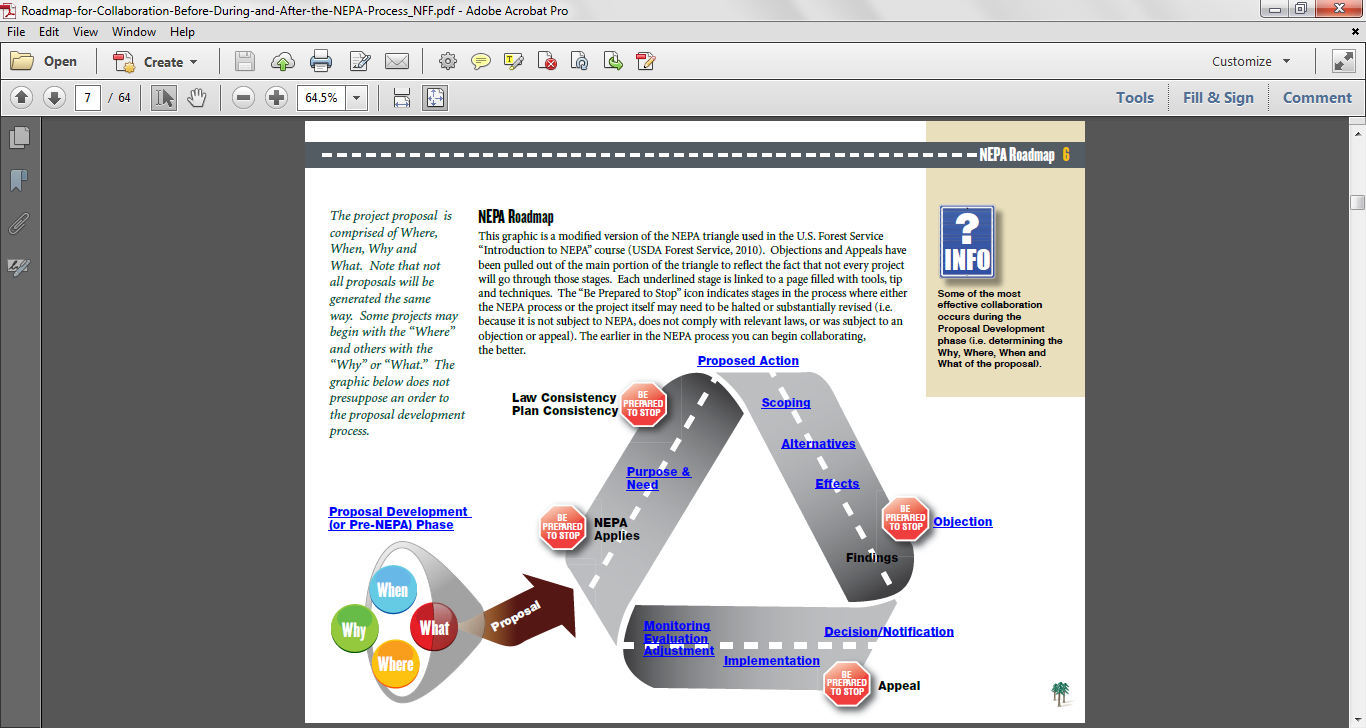 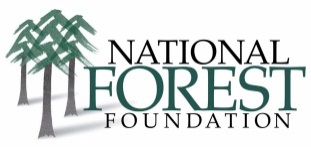 Protecting America’s Backyard
Has your group developed a resource, strategy, or tool that we could share?
We can also help with technology, communications, and distance-based learning!
What would most help you or your group?
Emily Olsen
Conservation Connect Associate
National Forest Foundation
Missoula, MT
406.830.3369
eolsen@nationalforests.org
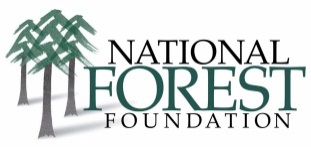 Protecting America’s Backyard